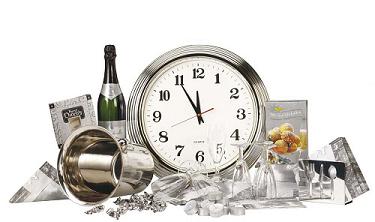 2012
Wat zal komen kan ik u niet vertellen.Ik heb niet de gave om de toekomst te voorspellen.
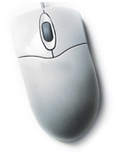 Wat 2012 voor u zal brengen 
                          weet ik niet.Goed of slecht, vreugde of verdriet.
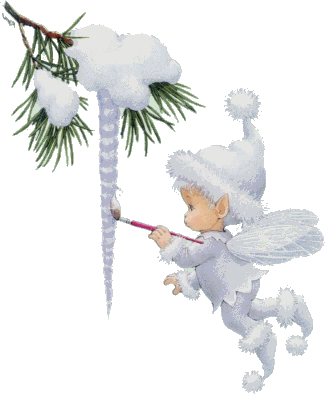 Maar indien ik een toverstafje had.Dan toverde ik al het goede op uw pad.
Zonneschijn, veel liefde, 
                      een goede                                                     gezondheid en veel vreugd.
Een jaar vol romantiek en deugd.
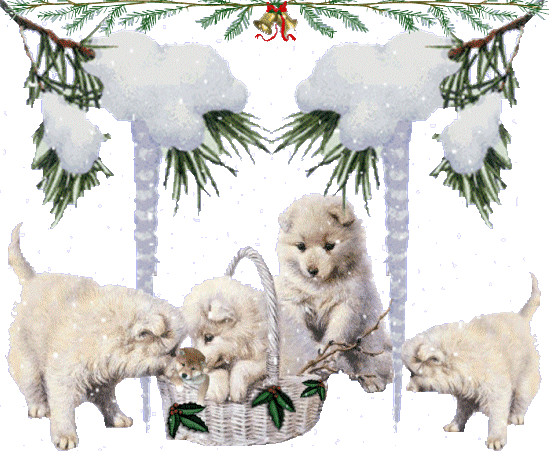 Ik zou toveren alles wat uw hartje zou lusten.
  Want eerder zou mijn stafje niet mogen rusten.
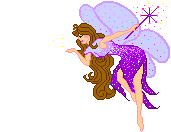 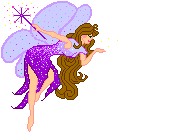 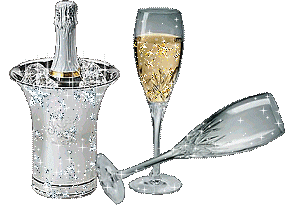 Maar groot is mijn verdriet.Want een toverstaf bezit ik niet.
En daar ik ook geen tovenaar ben of was.            Moet ik het doen zonder 
    abracadabra of hocus-pocus pas.
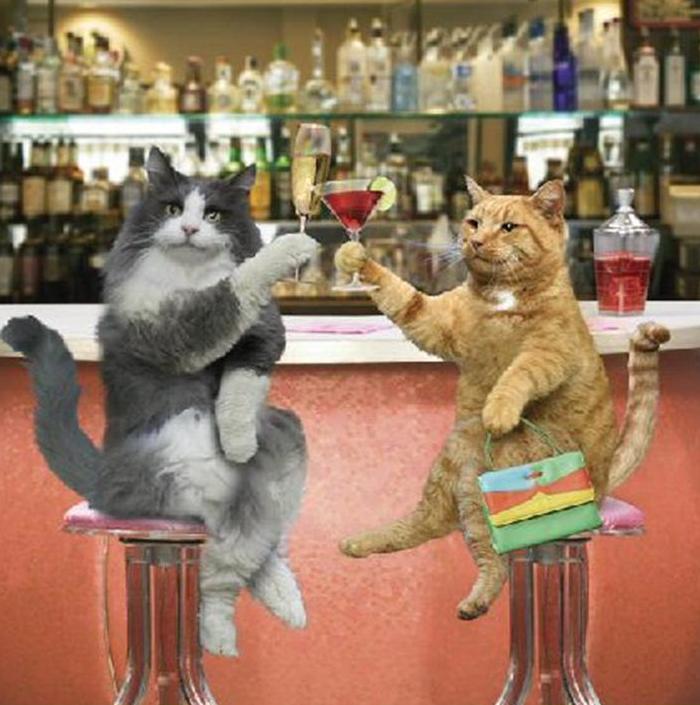 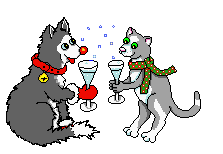 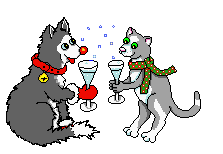 Daarom wens ik alhier.U een gelukkig nieuwjaar op mijn manier.
Ik wens en hoop dat in 2012 
        al uw wensen en dromen.       Zonder mijn toverstaf 
                  zullen uitkomen.
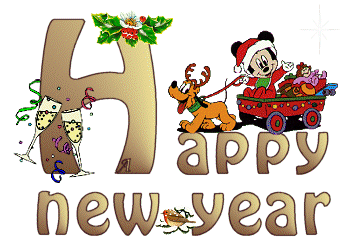